Военная выставка в школьном музее
Комаров Глеб
9Б класс
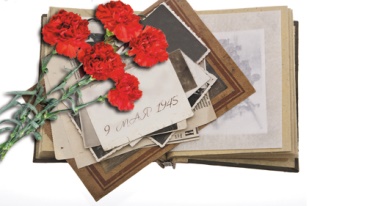 Актуальность
В музее хранятся фотографии и документы некоторых героев Великой Отечественной войны. Но меня особо заинтересовали предметы одного из разделов выставки, которые расположены, на мой взгляд, не совсем удачно. Это военные экспонаты, объединенные темой «фронт». Я решил помочь школьному музею в организации выставки этих интересных предметов, связанных с Великой Отечественной войной.
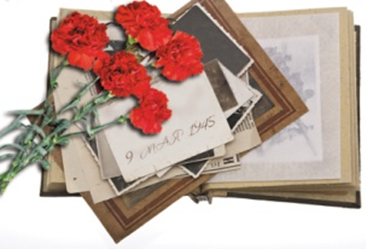 Цель и задачи проекта
Цель моей работы: доказать возможность создания современной школьной выставки на военную тему с помощью подручных средств. 
Задачи:
1. Изучить историю появления военных музеев в России и нашем городе.
2. Определить особенности выставки с военной тематикой
3. Обосновать выбор средств для создания выставки в школьном музее
4. Разработать эскизы выставки в школьном музее
5. Создать выставку военных предметов с использованием современных средств.
История и особенности военных музеев
Сначала я решил узнать как военные музеи появились в России и в чем их особенность.
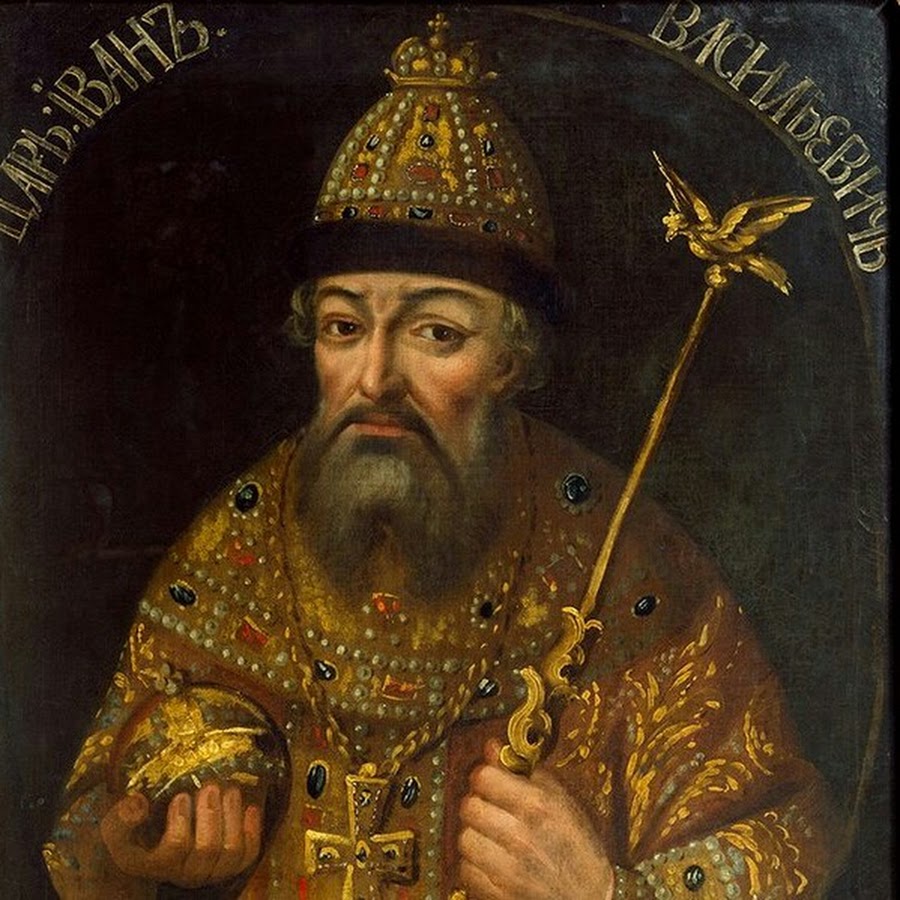 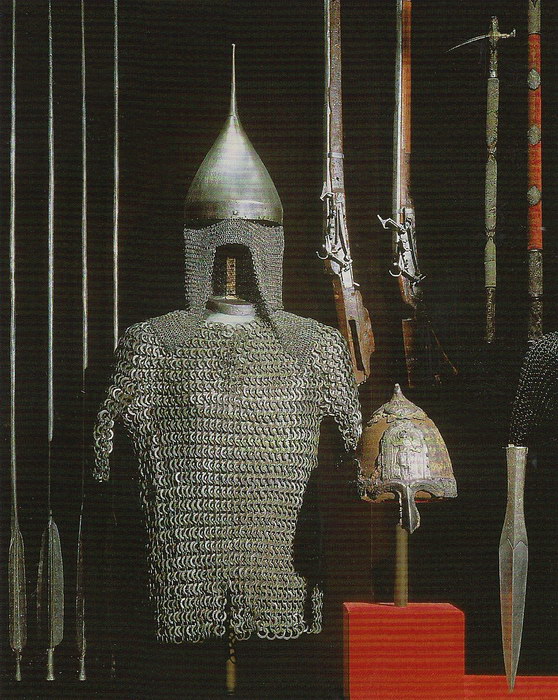 Военные музеи России
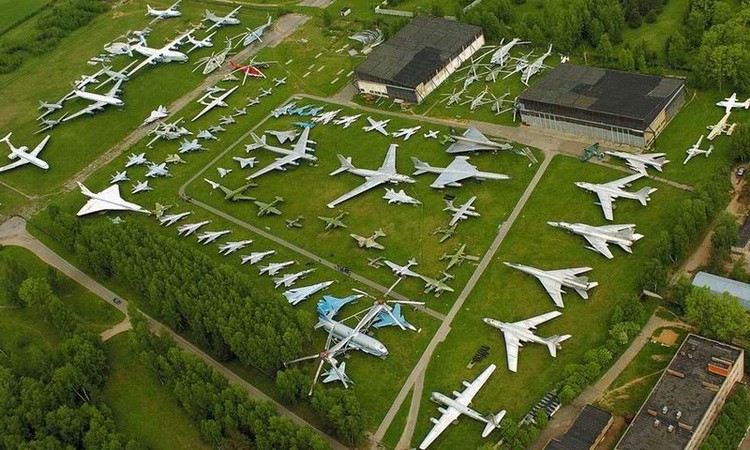 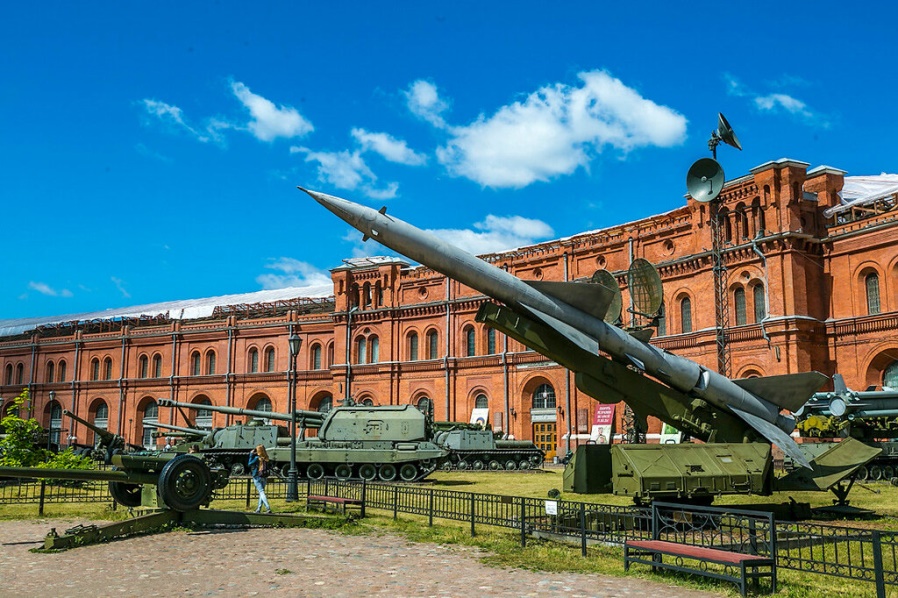 Музеи Нижнего Тагила, где можно увидеть военные экспонаты
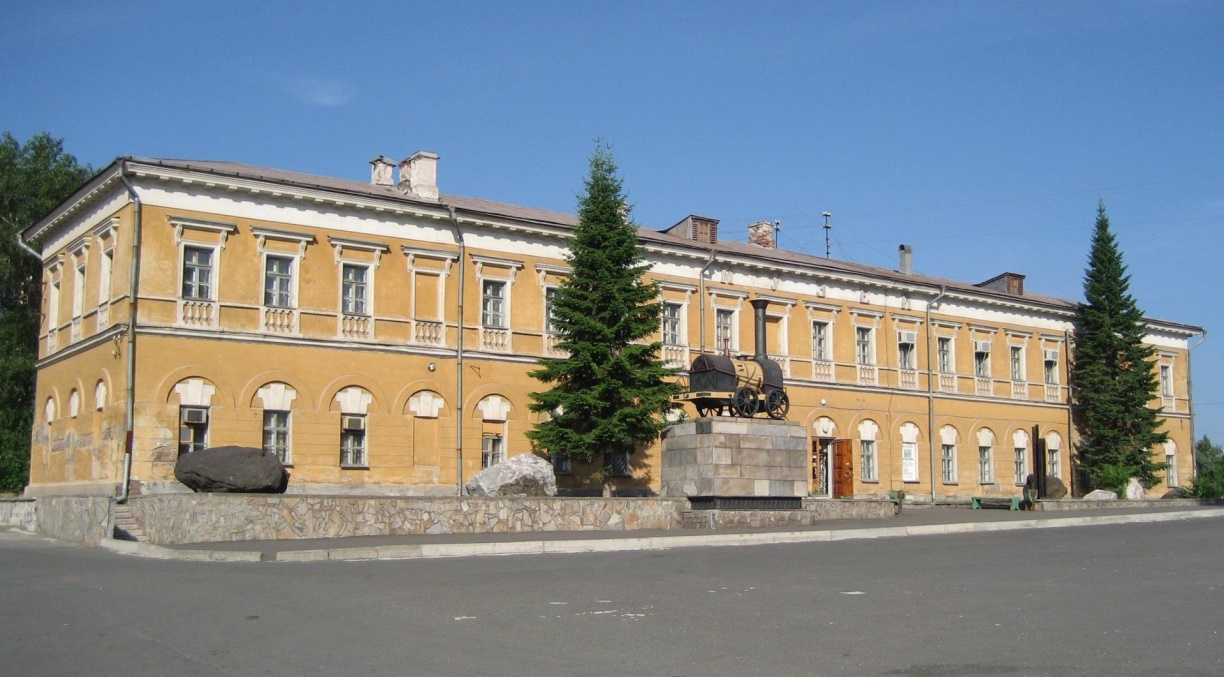 Развитие военных музеев
Особенности военной выставки в условиях школы
Создание выставки в школе.Выбор основы и фона
Военные экспонаты
Предметы, найденные на полях сражений
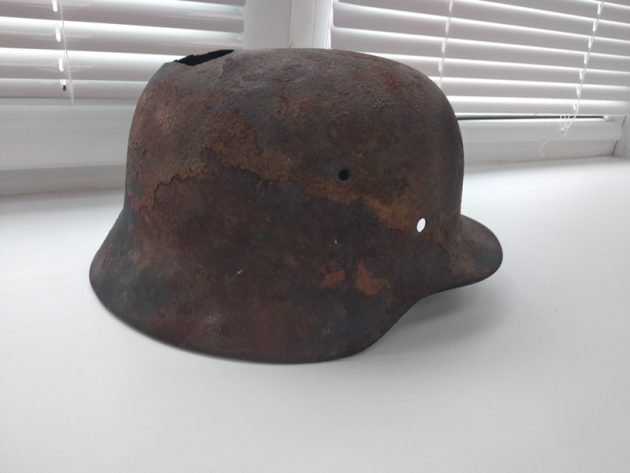 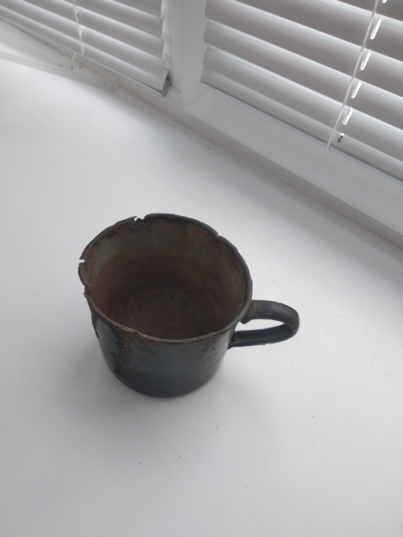 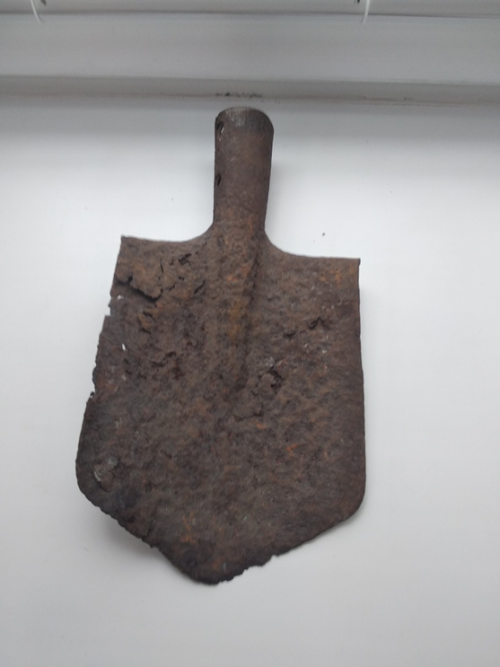 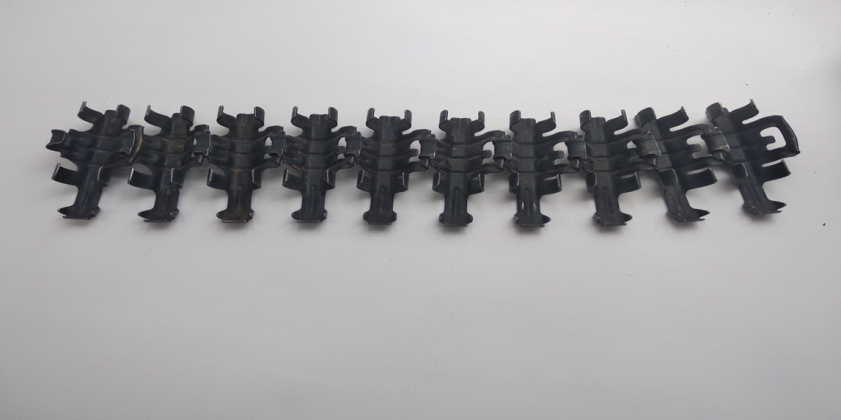 Выставка «Осколки памяти»
Заключение
Таким образом, у меня получилась выставка, которую я назвал «Осколки памяти», которая рассказывает о предметах военного времени, при этом максимально приближая зрителя к пониманию и осознанию важности этих предметов как хранителях истории о героях Великой Отечественной войны.